Doubling numbers to 20
Complete the questions on each slide.
To help you see the number fact, separate the tens frame into 2 equal parts.
The slides are increasingly challenging. Look for these signposts to see if it is relevant for you.
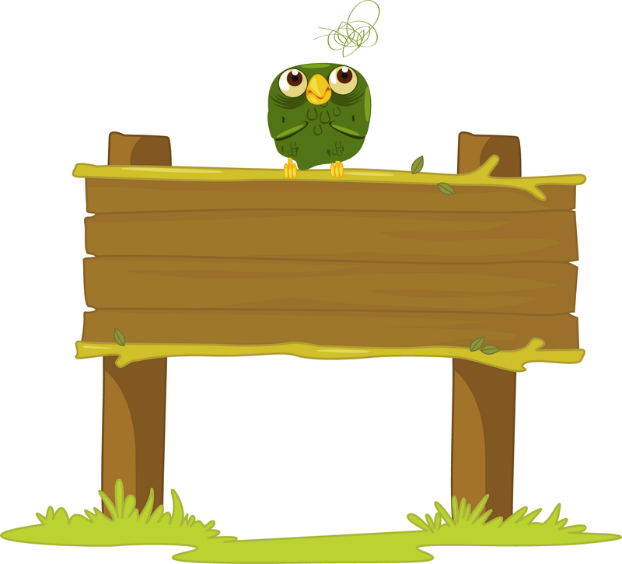 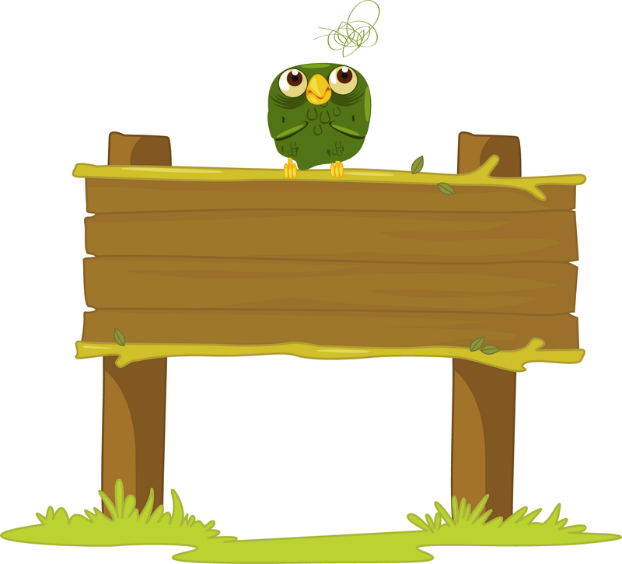 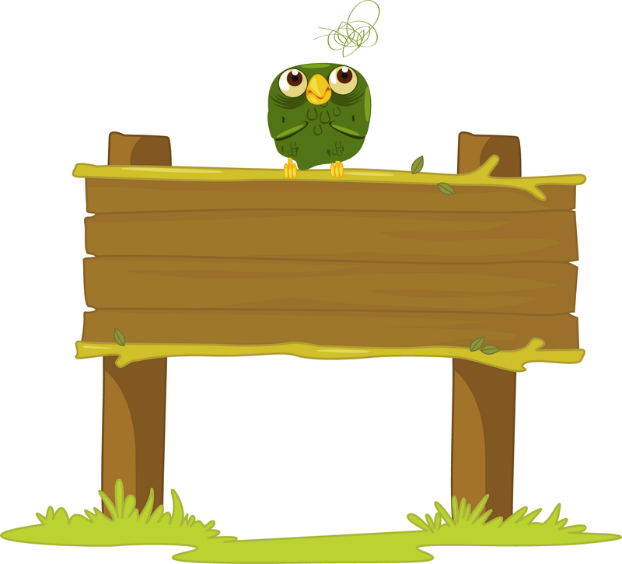 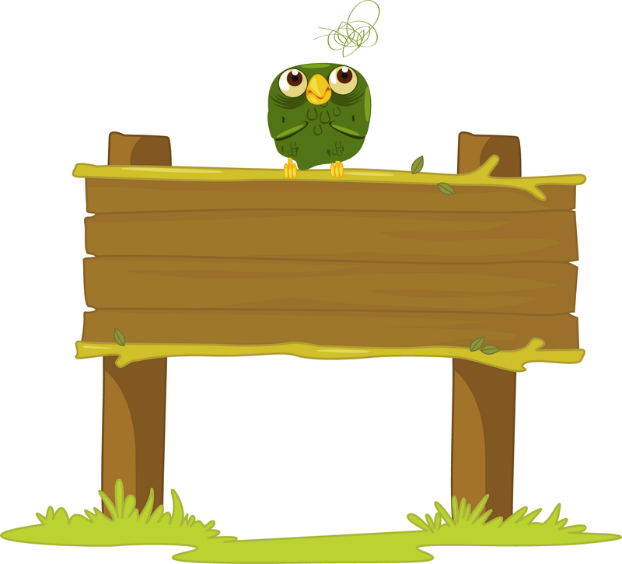 All year groups
Year
1  onwards
Year
3 onwards
Year
4  onwards
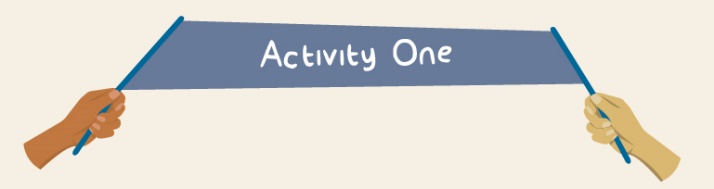 Use 5 to double numbers to 20
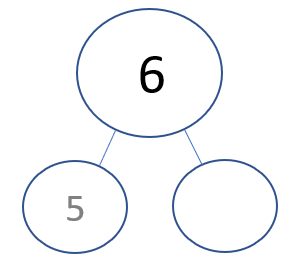 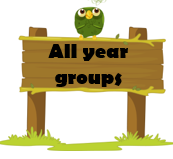 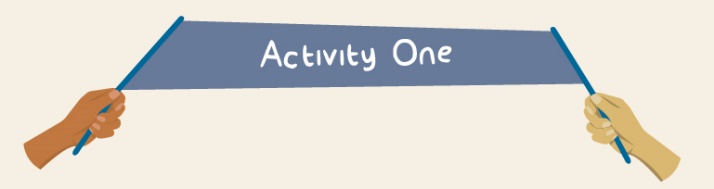 Use 5 to double numbers to 20
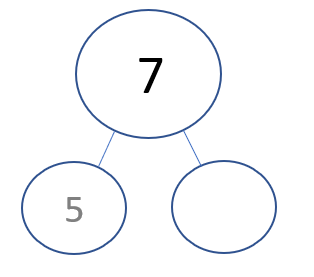 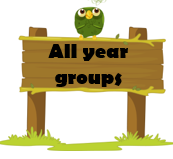 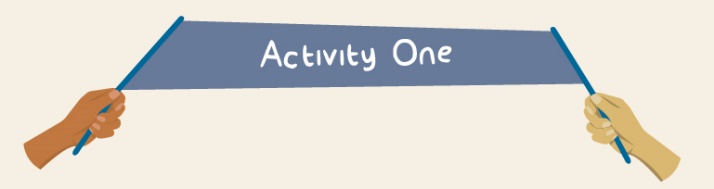 Use 5 to double numbers to 20
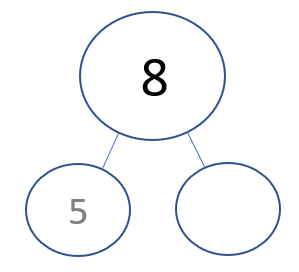 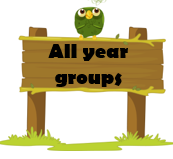 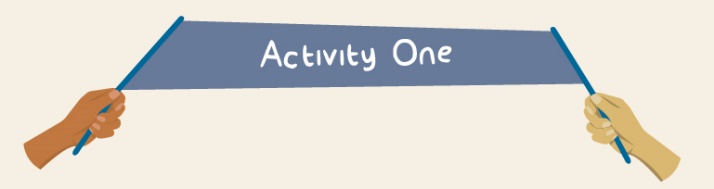 Use 5 to double numbers to 20
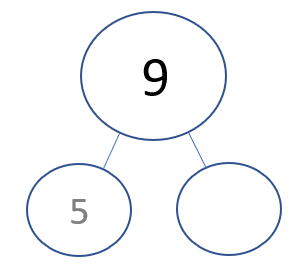 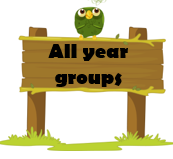 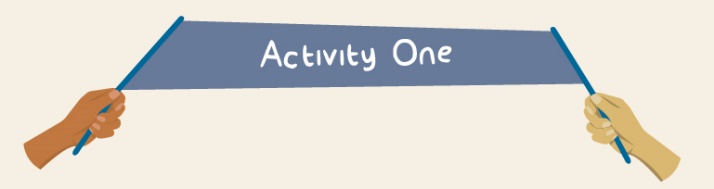 Use 5 to double numbers to 20
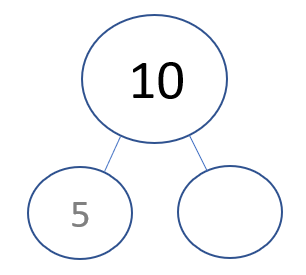 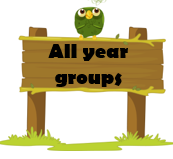 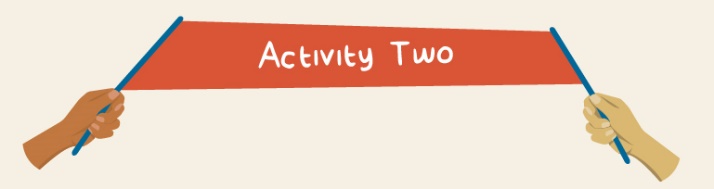 Help Sally to double her ingredients to bake 2 cakes.
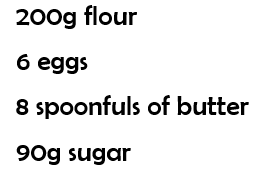 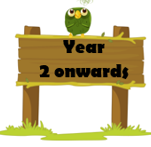